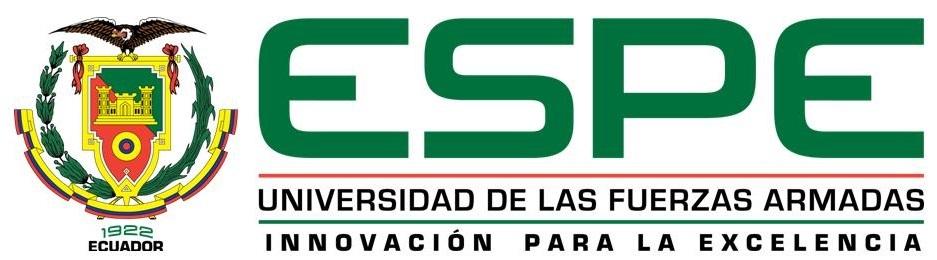 TRABAJO DE  TITULACIÓN, PREVIO A LA OBTENCIÓN DEL TÍTULO DE MAGÍSTER EN GERENCIA DE SISTEMAS
TEMA “Guía para la implantación del SGSI con base en la NTE ISO/IEC 27000 para el servicio de agendamiento de citas del Contact Center  del Ministerio de Salud Pública del Ecuador”
AUTOR: KARINA MARIBEL TERÁN VALENZUELA

DIRECTOR DE TESIS: MARIO B. RON E. 
 
                             SANGOLQUI   2017
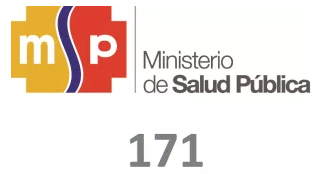 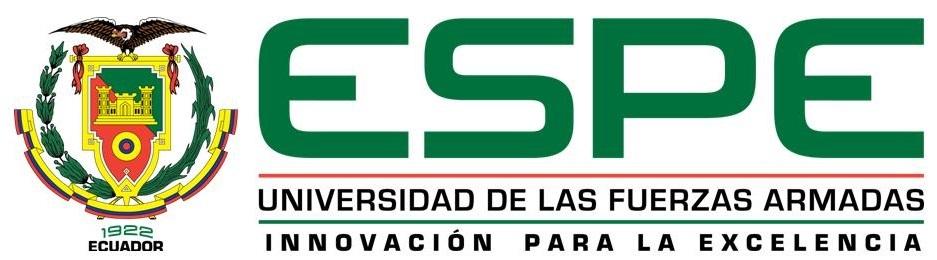 2.- Problema
El Ministerio de Salud garantiza el derecho a la salud, mediante el servicio agendamiento de citas por medio del Contact Center, la información que maneja en este servicio, es reservada y/o confidencial
Este servicio esta expuesto a riesgos inherentes como: ataques informáticos, robo de datos, denegación de servicios, acceso no autorizado, etc.
No existe controles de seguridad aplicados actualmente a este servicios, los pocos controles  que existen no brindan la confiabilidad necesaria y vital para respetar el derecho a la privacidad de los ciudadanos.
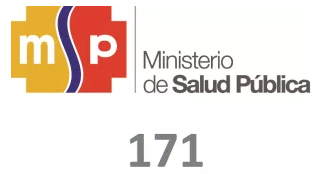 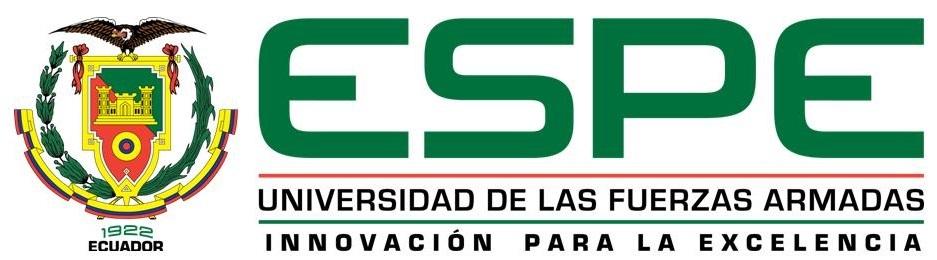 3.- Justificación
El MSP requiere establecer una ruta para Gestionar la Seguridad de la Información para la implementación de un SGSI basado en una norma internacional  ISO 27001: 2013.

Identificar los riesgos existentes, determinar controles a implementar para minimizarlos y evitar daños en los activos de la información para  iniciar el camino para un SGSI
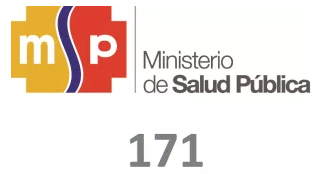 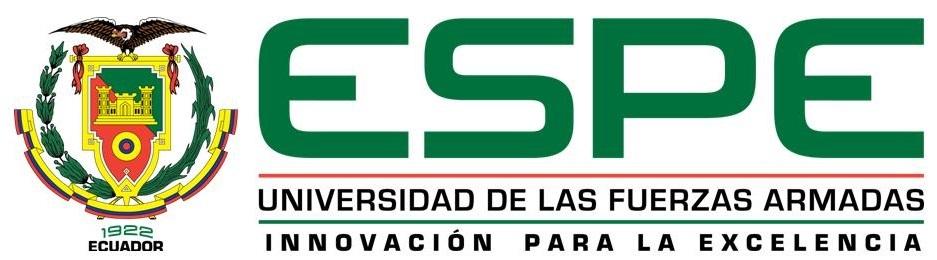 4.- Objetivo General
Elaborar una Guía para la implantación del Sistema  de Gestión de la Seguridad de la Información SGSI, del Servicio de Agendamiento de Citas Médicas del Ministerio de Salud Pública alineado a la norma NTE ISO/IEC 27000, con el fin de garantizar integridad, confidencialidad y disponibilidad de su información.
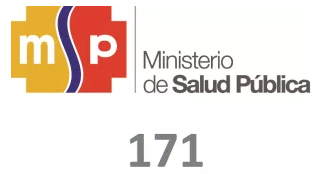 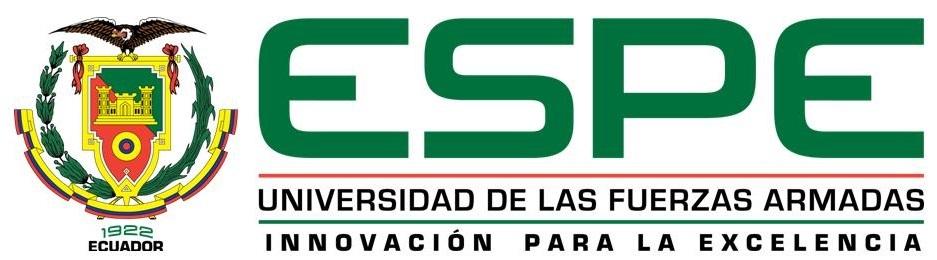 5.- Objetivos Específicos
Evaluar la situación actual en el manejo de la confidencialidad, integridad y disponibilidad de la información en el Servicio de Agendamiento de Citas Médicas  mediante la NTE ISO/IEC 27001.
Elaborar la Guía para implementar el Sistema de Gestión de Seguridad de la Información en base de la NTE  Norma ISO/IEC 27003 para  el Servicio de Agendamiento de Citas Médicas del MSP.
[Speaker Notes: Seguridad de la Información consiste en preservar la confidencialidad, disponibilidad , integridad así como los sistemas implicados en su tratamiento dentro de una organización 
SGSI proceso sistemático , documentado y conocido por toda la organización desde un enfoque de riesgo empresarial 
ISO 27001:2013 es un conjunto de lineamientos que especifica los requisitos para  establecer, implementar , mantener y mejorar un SGSI
Alcance : establece la obligatoriedad de cumplir con los requisitos especificados en los capítulos 4 al 10 de la norma]
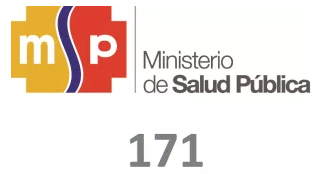 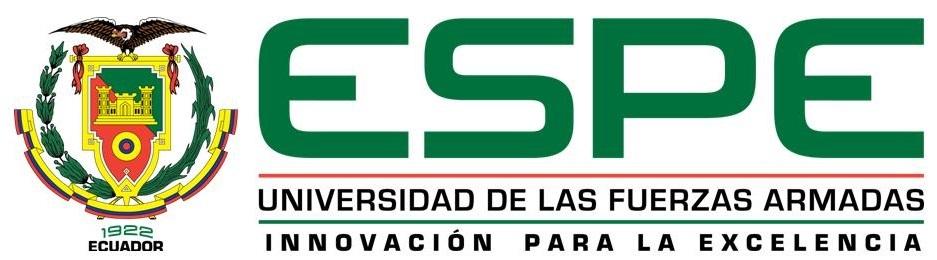 6.- Metodología de investigación
Evaluación de los requisitos del 4 al 10 de la norma ISO /IEC 27001 para este proceso

Levantamiento de la situación actual
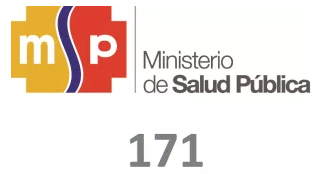 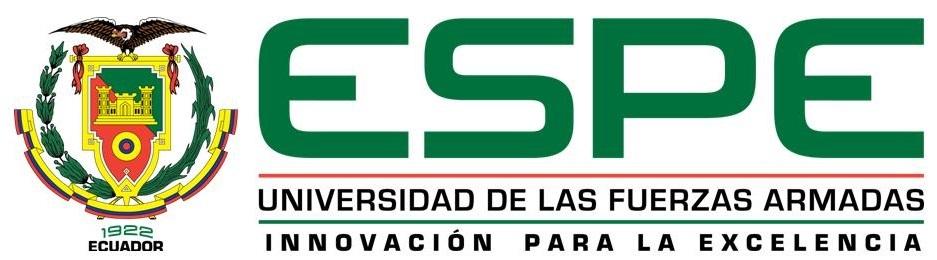 Definición de la Situación Actual
Entrevistas a  los funcionarios del MSP  
Observación y formalización del flujo del proceso de agendamiento de citas medicas  mediante el servicio de Contact Center .
Recopilar información de la organización sobre: objetivos estructura, misión, visión
Revisión de la documentación, registros y sistema que se utilizan en el proceso de agendamiento de citas medicas del MSP
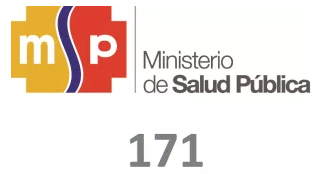 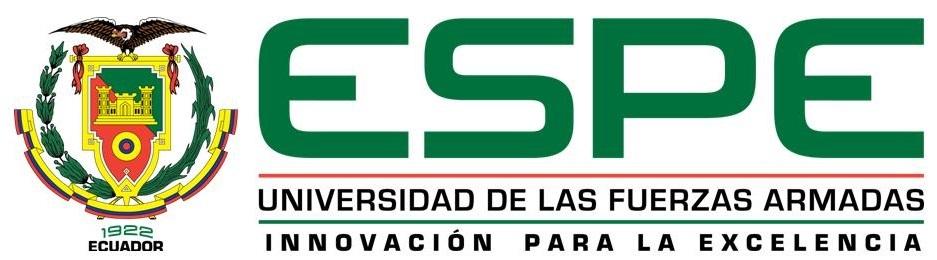 Metas
Descripción de la organización MSP.
Descripción de las funciones del área responsable del proceso 
Procesos de agendamiento de citas medicas 
Descripción del proceso
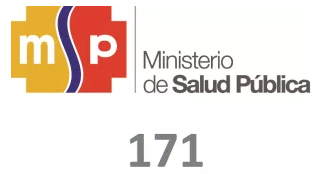 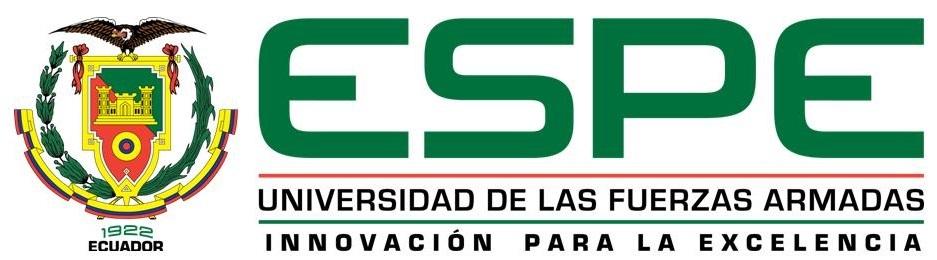 Plan de investigación de campo
Planificación: Matriz de investigación de campo con la cual se formula 50 preguntas relacionados con los requisitos especificados en los capítulos del 4 al 10 de la norma ISO 27001
Evaluación: se realiza mediante entrevistas al gerente del Contact Center, técnicos de IT interno y externo
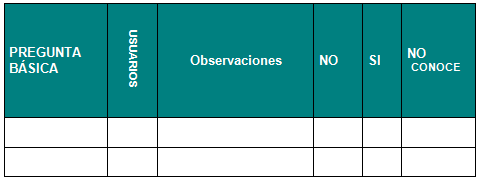 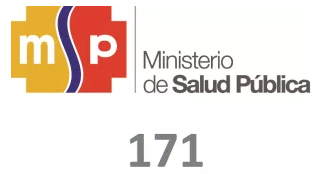 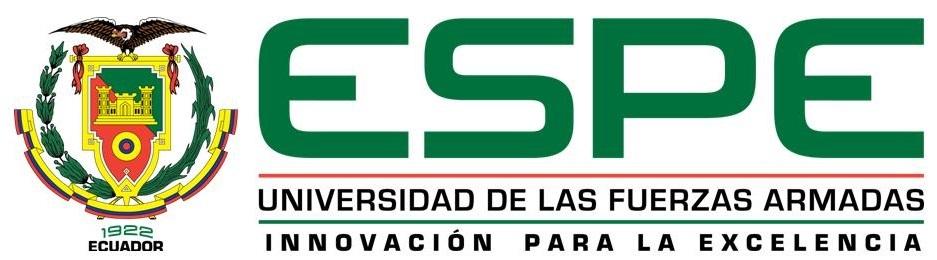 Ejecución
Reuniones con los usuarios , técnicos  del proceso

Coordinación con los usuarios para fijar los tiempos de entrevistas
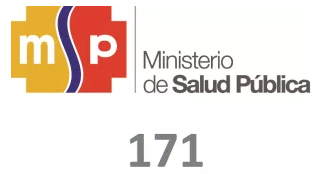 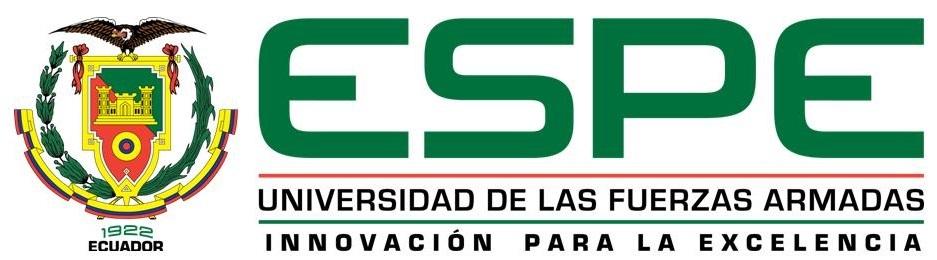 Resultados de la investigación de campo
Pese a estar identificadas las partes interesadas, no se ha determinado el alcance del SGSI para el proceso de agendamiento. 
No se tiene conocimiento ni comunicación oficial de la alta Dirección del desempeño del cumplimiento de la política de seguridad 
 No se verifica el cumplimiento de la norma ISO 27000 ni EGSI en los contratos con terceros.  
Hace falta gestionar los riesgos y plan de tratamiento para mitigarlos así como la sociabilización a los funcionarios para que sean conscientes de ellos.
No existe un plan o programa de charlas de concientización a los funcionarios.
Propuesta guía para la implantación del SGSI con base en la NTE ISO/IEC 27000
Hacer
Planificar
Verificar
Actuar
4. Contexto de la Organización
5 Liderazgo
8 Operación
6 Planeación
7 Soporte
9. Evaluación del desempeño
10. Mejora
Definir el apoyo de la Dirección
Plan de comunicación y concienciación
Conformar la comisión del Proyecto
Metodología tratamiento de riesgos
Elaborar el procedimiento para la determinación de no conformidades y acciones correctivas
Planificar los requisitos de seguridad de la información
Elaborar auditorías internas del SGSI
Desarrollo del  caso de negocio
Definir los Objetivos de la S. I.
Plan de tratamiento de riesgos
Procesos para evaluar el desempeño  y eficacia
Elaborar el Plan de Revisión por la dirección
Desarrollar el Plan inicial de trabajo
Definir la Política de Seguridad de Información
Selección de controles para los riesgos
Análisis de las  expectativas de interesados
Definir los roles y responsabilidades y
Análisis y definición del Alcance del SGSI
[Speaker Notes: 1 Se conforma una comisión que será la encargada de coordinar todas las acciones referentes a SI
2. El caso de negocio  sirve como base para el proyecto de implementación del SGSI y justifica su factibilidad
3 El plan de trabajo debe describir el proceso a seguir en las etapas de inicio, planificación, seguimiento, control y finalización. Es de gran importancia realizar  una evaluación de la situación actual, el problema que se desea resolver, actividades apegadas a una estructura de trabajo y su financiamiento que debe quedar formalizado
4 El proyecto de implementación del SGSI debe identificar a los interesados, se debe conocer sus requerimientos funcionales, técnicos, económicos y estratégicos
5 El alcance puede contemplar a toda la organización, a una parte, un proceso o servicio definido
5
se debe asegurar el compromiso de la Dirección, así como la  aprobación y designación del recurso 
Los objetivos se establecen para mejorar y coadyuvar las condiciones de seguridad de la información en la organización, deben estar alineados con los objetivos estratégicos de la organización
La política de seguridad debe plasmar hacia dónde quiere llegar la organización respecto de la seguridad de la información en base a sus objetivos, regulaciones y reglamentos
Parte de las responsabilidades del equipo de trabajo es comunicar el resultado de la evaluación de los objetivos del SGSI.
6 
considerar los siguientes aspectos: probabilidad, impacto, vulnerabilidad, aceptación del riesgo, para la valoración debe ser analizado  estimación del riesgo El tratamiento del riesgo  contempla,  tomar acciones necesarias para eliminar o mitigar su impacto
El Plan debe  contemplar los riesgos priorizados, los aceptables, los controles para reducir, transferir o  prevenir los riesgos
3. Selección de controles que deberá contener un listado con el detalle que relaciona el riesgo con el tratamiento del riesgo. En el anexo A de la Norma INEN ISO/IEC 27001  se listan objetivos de control y controles específicos 
7
1 es elaborar un programa que deberá ser diseñado y comunicado  de forma periódica. El plan de comunicación consiste en capacitar de forma sencilla y accesible a empleados y  terceras partes para crear conciencia 
Hacer 
1 se debe planificar  el análisis y afectación de los procesos críticos  considerando para ello los requisitos de seguridad de la información que son un insumo del SGSI
2 se debe evaluar y medir el desempeño para ello se puede comparar normas, políticas, plan estratégico, objetivos de control, controles propuestos y conocer la reacción frente a incidentes de seguridad. Todo para verificar que las medias son las correctas y conocer el  desempeño del SGSI. 
Verificar 
El objetivo de la auditoria interna es recomendar mejoras y modificaciones de ser el caso, se basa en mediciones del SGSI 
El informe preliminar contiene  la lista de hallazgos, observaciones, no conformidades, mejoras, clasificación de las acciones correctivas, conclusiones y recomendaciones
Actuar 
1  desarrollar un procedimiento en el cual se clasifique y defina las no conformidades mayores y menores. En él se definen si las no conformidades serán tratadas como acciones correctivas o preventivas]
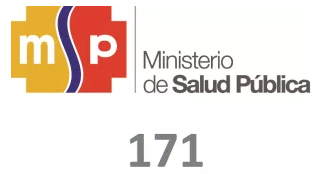 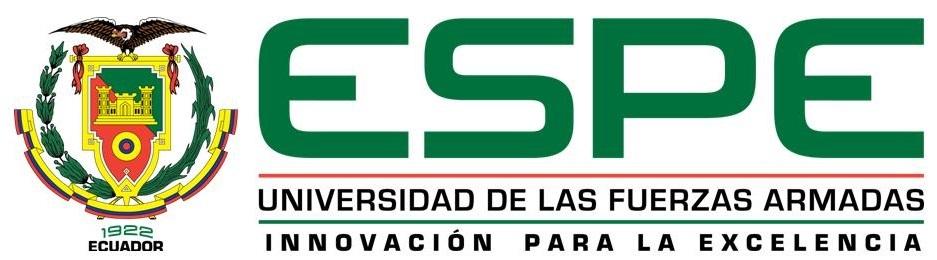 Conclusiones
La guía propuesta complementa la Norma ISO /IEC 27001 y pasa a constituirse en una guía práctica para nuevos implementadores.

El Ministerio de Salud es un organismo gubernamental que debe implementar un EGSI por disposición del gobierno y cuenta con una estructura orgánica con la que será factible poner en práctica  la  guía   propuesta en la implementación del SGSI 

El adoptar un SGSI en una organización implica un cambio de cultura organizacional, servicios de calidad, control interno, monitoreo así como el compromiso en las actividades diarias del personal. Todo ello para genera valor a la organización.
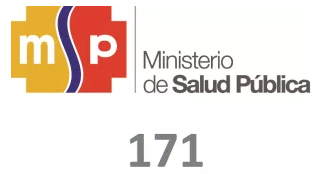 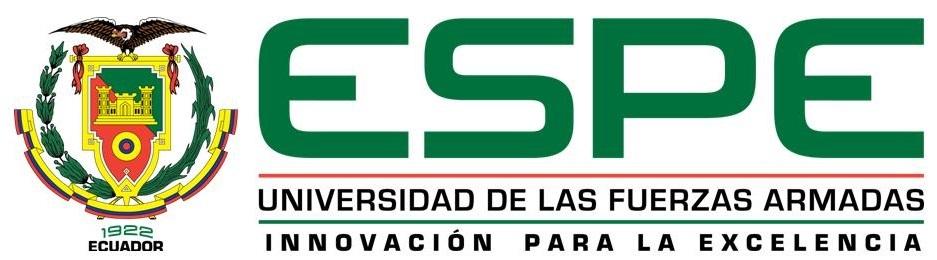 Recomendaciones
Es importante que el MSP considere la  implementación de un sistema de seguridad de la información, como parte de su Plan Estratégico Institucional, el Plan Operativo y el Presupuesto Anual. 
Utilizar la guía propuesta para complementar la Norma ISO /IEC 27003, en la implantación del SGSI del Sistema de Agendamiento de Citas Médicas del MSP
Tomar en cuenta el análisis de la situación actual realizado en el presente trabajo, para la implantación del SGSI del MSP.
Considerar el mejoramiento de la guía propuesta en base a las implementaciones que se realicen y comparar esos resultados con lo que propone la norma ISO 27003 y otros trabajos considerados en este estudio.
[Speaker Notes: ISO /IEC 27003.- guía para la implementación del SGSI]
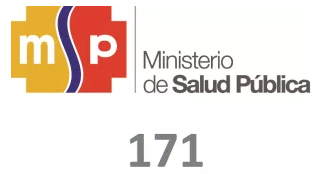 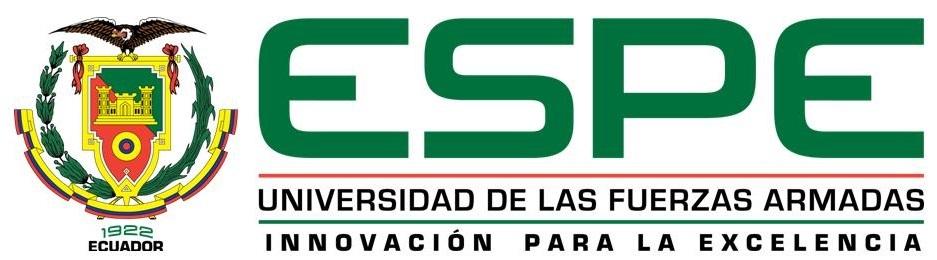 Recomendaciones
Designar un líder del proyecto con las competencias y atribuciones necesarias para el proyecto. Esto permitirá proponer iniciativas que permitan llegar al resultado esperado, el líder también debe poseer el conocimiento de las normas internacionales ISO 27000, así como una capacidad de investigación y búsqueda de oportunidades  de mejora.

En la implementación del SGSI, la Dirección debe estar comprometida y empoderada del proyecto. Debe transmitir los beneficios para la organización, la importancia de los activos de la información y su protección, así como  transparentar la brecha de seguridad existente en la organización.
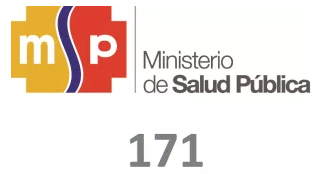 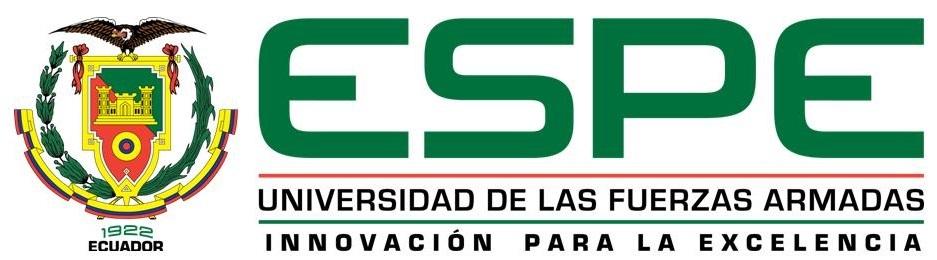 Gracias